OFICINA NACIONAL DE LA PROPIEDAD INDUSTRIAL
“Año de la Innovación y la Competitividad”
Gráficas Estadísticas sobre publicaciones de registros


julio  – sept.  2019


                                                                   División de Publicaciones
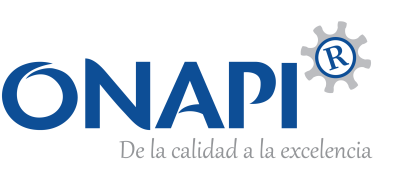 Oficina Nacional de la Propiedad Industrial
Gráfico publicaciones de las siguientes modalidades. Trimestre 
15 de julio – 30 de sept.  2019
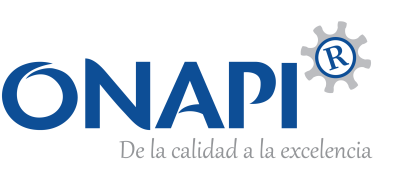 Oficina Nacional de la Propiedad Industrial
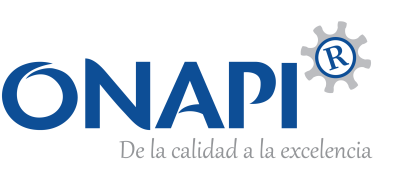 Oficina Nacional de la Propiedad Industrial
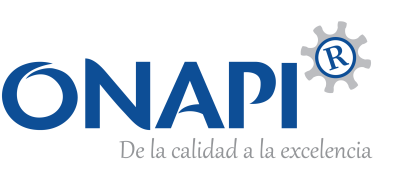 Oficina Nacional de la Propiedad Industrial
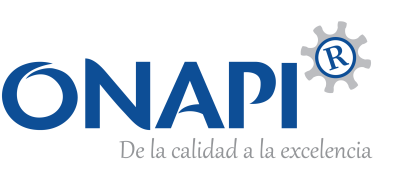 Oficina Nacional de la Propiedad Industrial
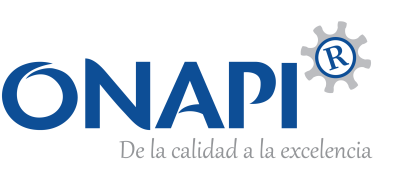 Oficina Nacional de la Propiedad Industrial
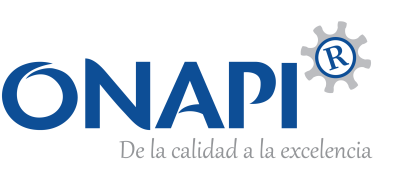 Oficina Nacional de la Propiedad Industrial